Start-up for 12/9/14
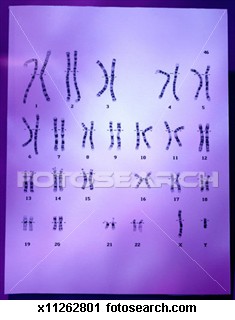 Refer to the karyotype on the right.  Is this a male or female?  Explain.
What are autosomes? Which chromosomes in this karyotype are the autosomes?
Where does meiosis occur in male and female humans and what is produced?
4.  What is produced from meiosis? (4 word answer)
Chapter 11 Section 4Meiosis & GeneticsPart II
Sexual Cell Reproduction
Page 275-278
Objectives:  Students will
Compare haploid and diploid chromosome numbers
Summarize why half of an individual's genetic information comes from each parent
Summarize the steps of meiosis and identify its products
Explain how genetic variation occurs from meiosis
Compare haploid and diploid chromosome numbers
Gamete development
Immature egg or sperm cell = full set of chromosome (2N, diploid)
Undergoes meiosis with 2 cell divisions
Develops into a mature egg or sperm (1N, haploid)
2N
1N
Obj. B) Summarize why half of an individual's genetic information comes from each parent
Why do cells divide by Meiosis?
Sperm
To reduce chromosome number in sex cells to haploid numbers 
Chromosome Variety = genetic diversity
Fertilization = 2N, diploid or full set of chromosomes
N egg
N
2N baby
Obj. C) Summarize the steps of meiosis and identify its products
Meiosis I
During which stage do the cells become haploid?
Variation Phase
Anaphase I
Interphase I
Prophase I
Metaphase I
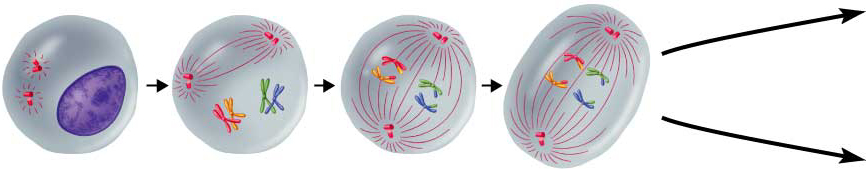 Telophase I
Chromatids
Middle
Chromatids
Separate
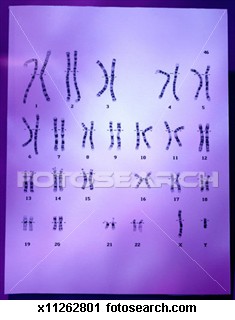 Resting Stage
Chromosomes double
Cells Divide
Chromosome number?
2N = 46
Crossing Over Occurs
Chromosome number?
4N = 92
Pairs have separated = haploid, even though total = 46
Obj. D) Explain how genetic variation occurs from meiosis
Genetic Recombination
Tetrads form - Crossing Over occurs
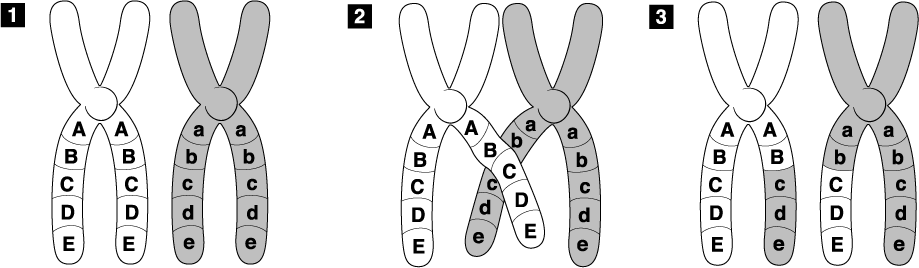 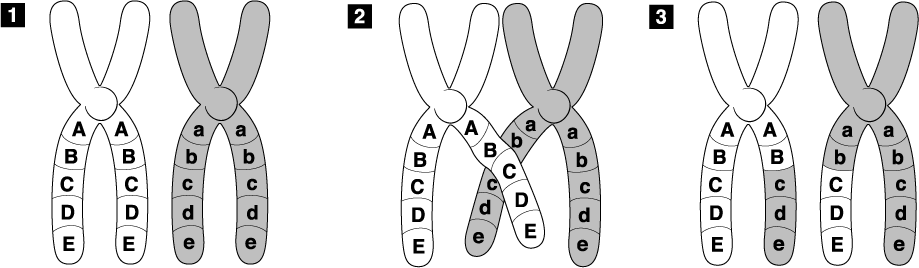 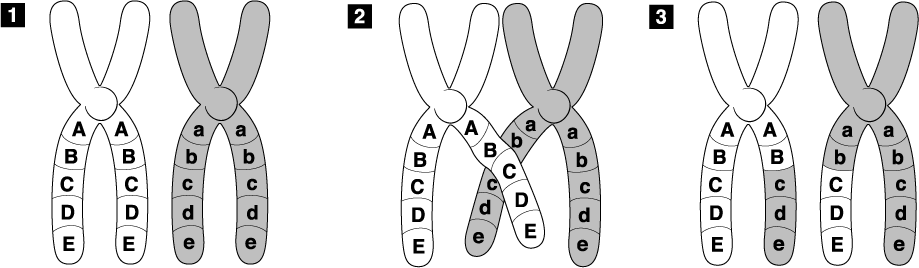 Variety in chromosomes from Exchange of parts of Homologous chromosomes 
Alleles trade locations
Obj. C) Summarize the steps of meiosis and identify its products
Meiosis II
Telophase II
Anaphase II
Prophase II
Metaphase II
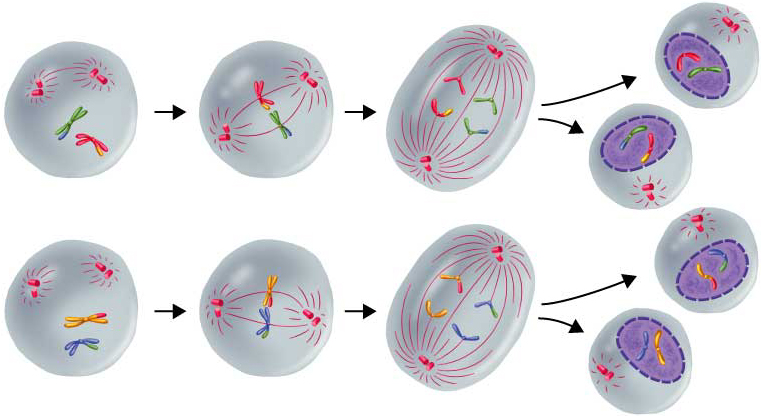 End Result
4 Different Haploid Gametes
1N = 23 Chromosomes
Chromosome number?
2N = 46
Males = 4 Sperm 
Females = 1 Egg, 3 Polar Bodies
DNA does not double
Middle
2nd separation
Why don’t the chromosomes double?
Obj. C) Summarize the steps of meiosis and identify its products
Obj. D) Explain how genetic variation occurs from meiosis
Crossing Over
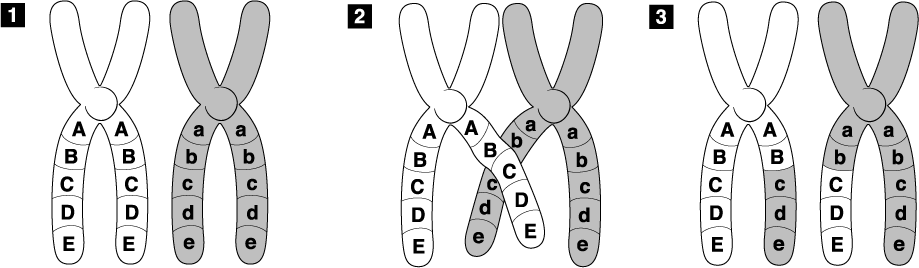 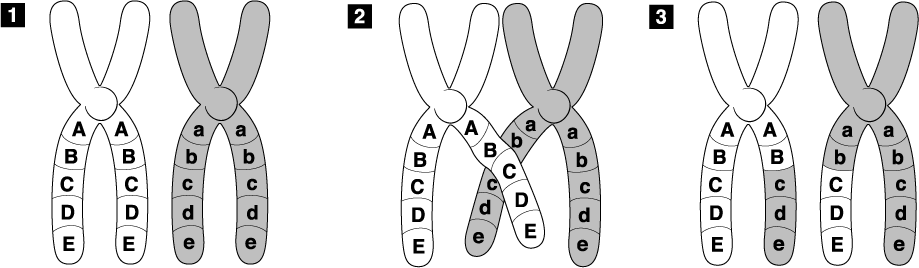 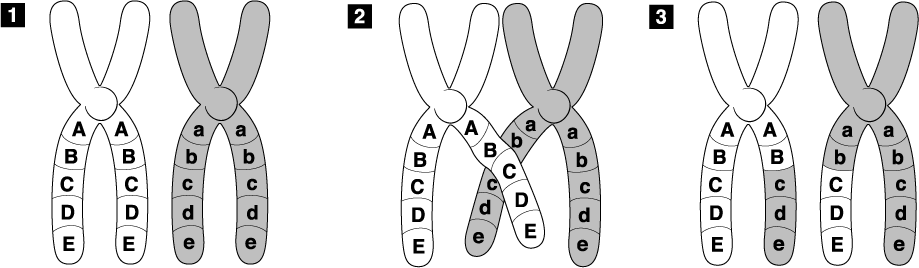 4 Haploid Gametes
Males = Sperm
Females = Egg
ABCDE
ABcde
abCDE
abcde
Meiosis in Rat Testes
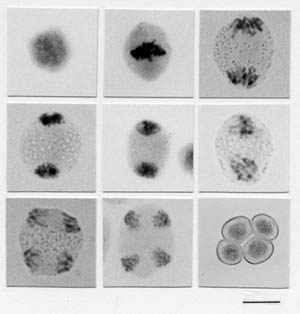 Obj. B) Summarize why half of an individual's genetic information comes from each parent
Meiotic Cells……..
Immature
Egg or 
sperm
2N
Divide twice to
1/2 Chromosome number
“Haploid”
Sperm or eggs
4N
2N
2N
FERTILIZATION?
BABY
MALE
FEMALE
N
N
2N
+
=
1N
1N
1N
1N
SPERM
EGG
ZYGOTE
Obj. B) Summarize why half of an individual's genetic information comes from each parent
Meiotic Cells……..
How does a female child result from fertilization?
DAD
MOM
FEMALE CHILD
X
X
XX
+
=
SPERM
EGG
ZYGOTE
How does a male child result from fertilization?
DAD
MOM
MALE CHILD
Y
X
XY
=
+
SPERM
EGG
ZYGOTE
Obj. B) Summarize why half of an individual's genetic information comes from each parent
Nondisjunction = chromosomes fail to “dis-join” or separate:
Trisomy=zygote with 3 of one type
Monosomy=zygote with 1 of one type
2N
2N
Eggs forming
2nd division
2N
empty
1N
1N
+
2N
egg
3N
=
1N
sperm
What is the problem?
Down Syndrome= 3 of #21
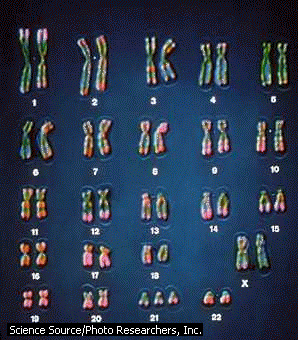 Male or 
Female?
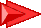 What is the problem?
Klinefelter’s = XXY
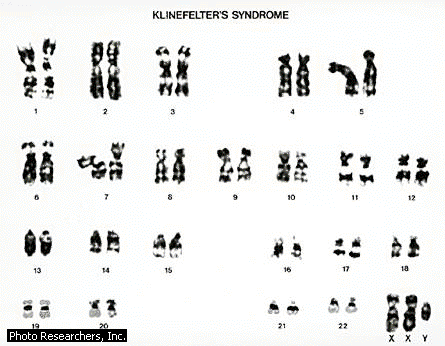 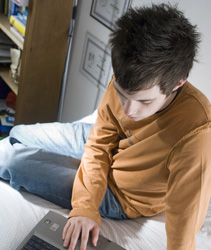 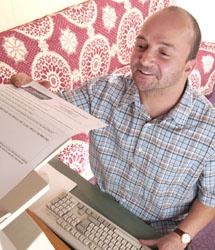 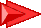 [Speaker Notes: Thom]
What is the problem?
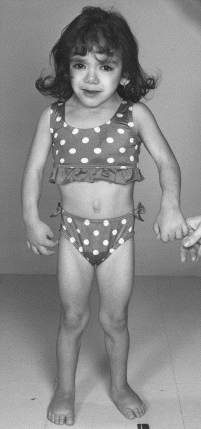 Turner’s Syndrome
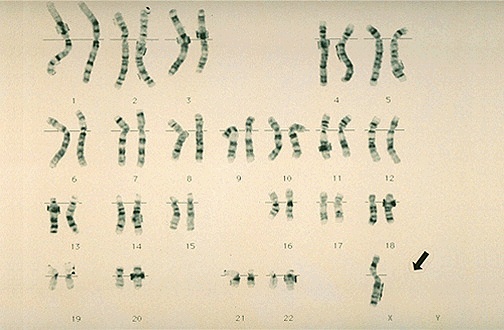 XO sex chromosome
Instead of XX female
Or XY for male:
XO
X
+
Empty
sperm
=
Answer the following and finish Chapter 11-4 Link Word.
1.	What is used to represent haploid and how many chromosomes is this in humans?
2.	What is produced from meiosis?
3.	What causes genetic variation and occurs during meiosis?
4.	Write the mathematical formula for fertilization.